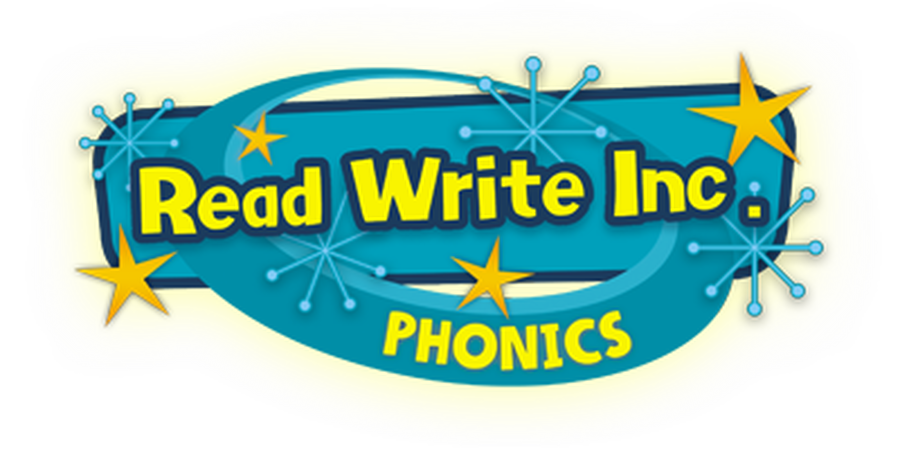 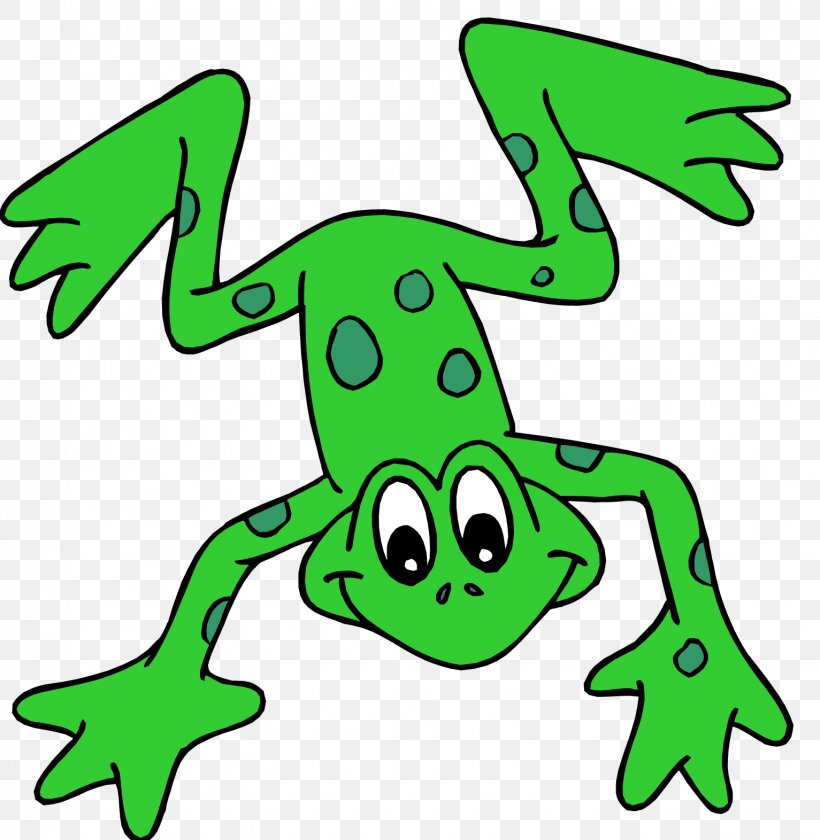 EYFS Literacy
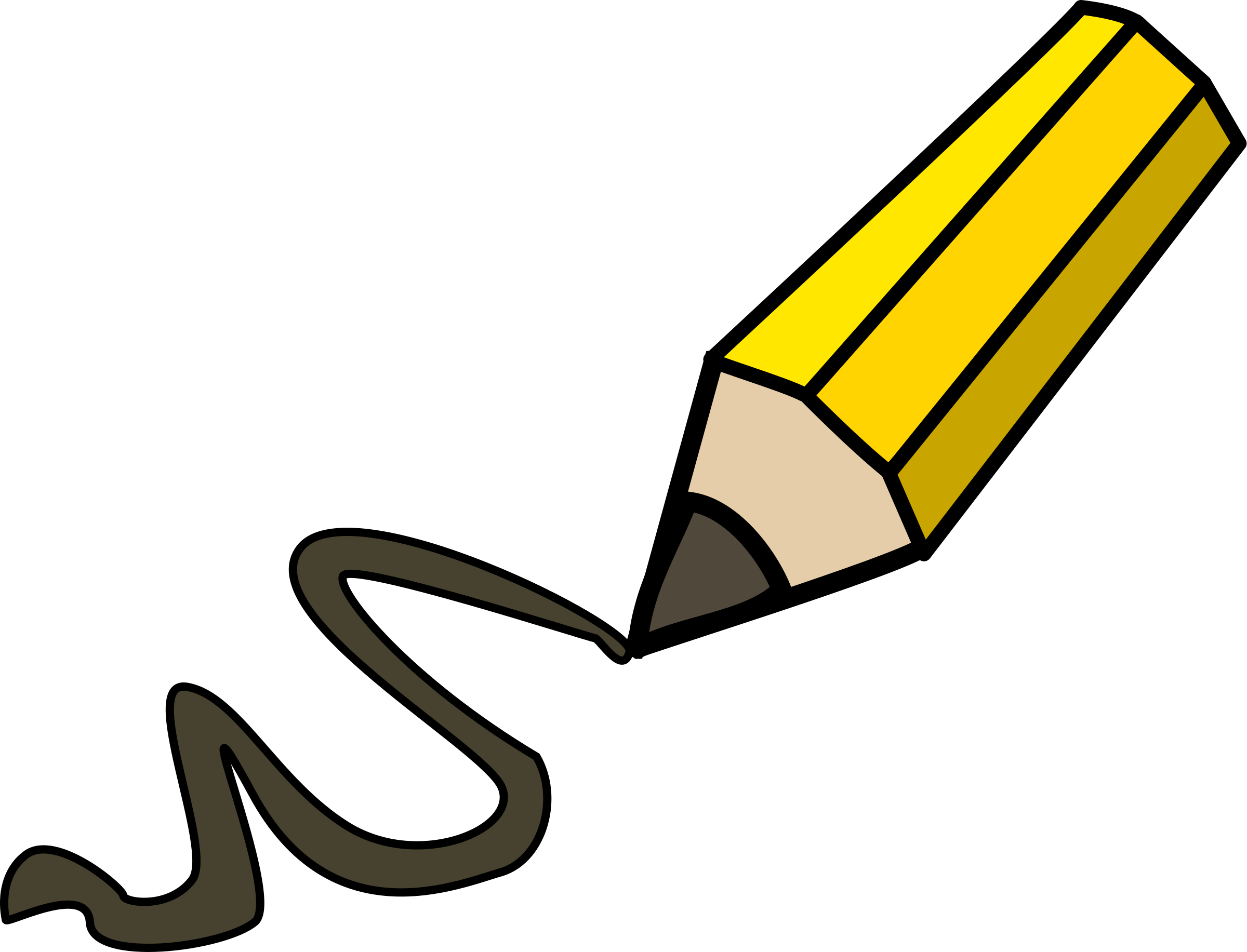 Week 1
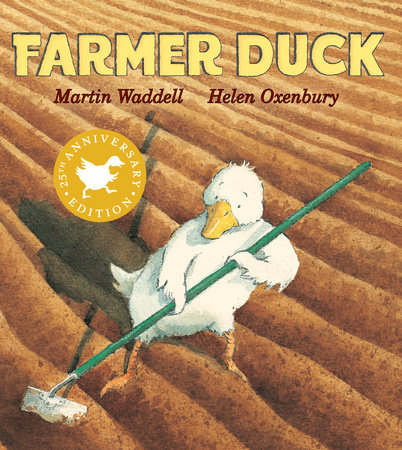 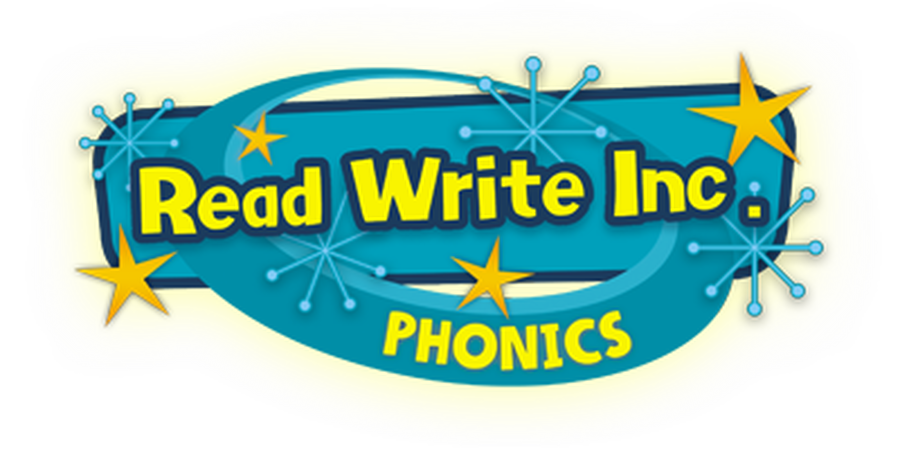 Phonics
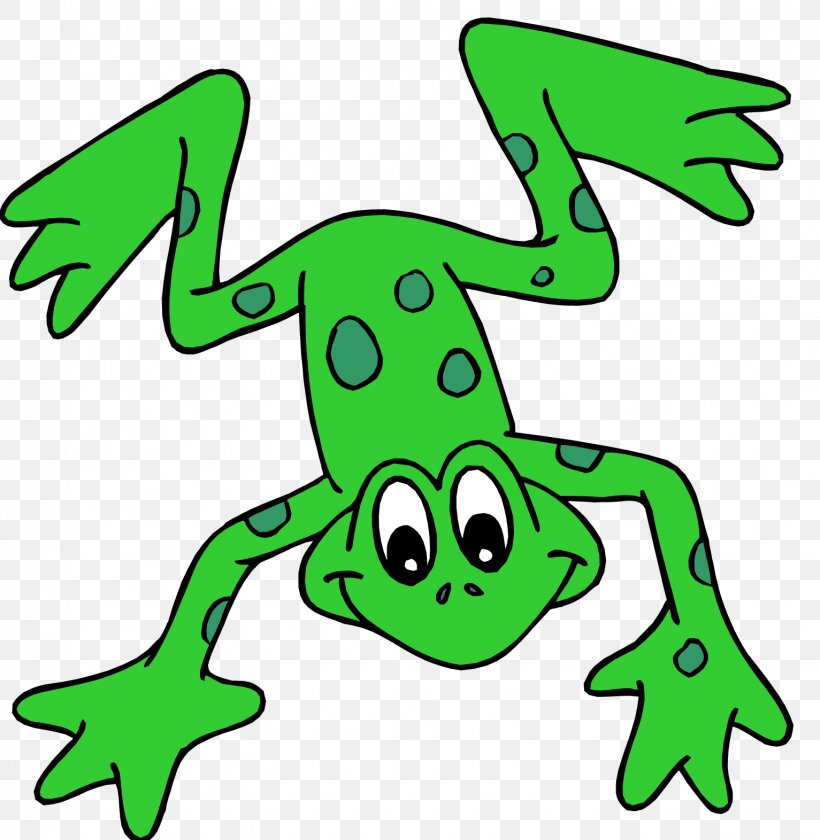 Session 3
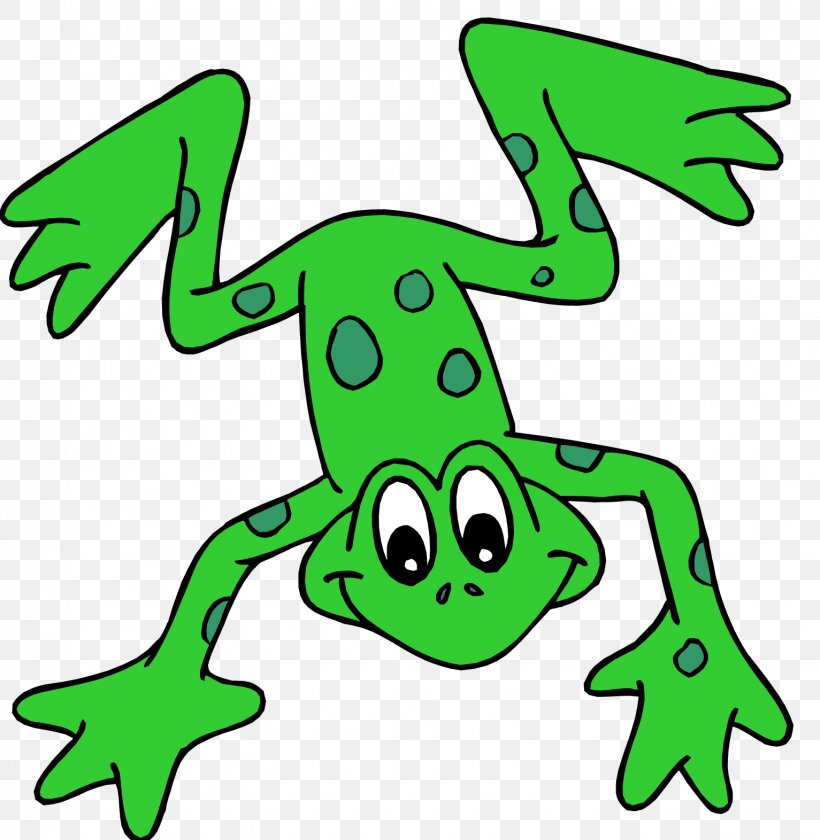 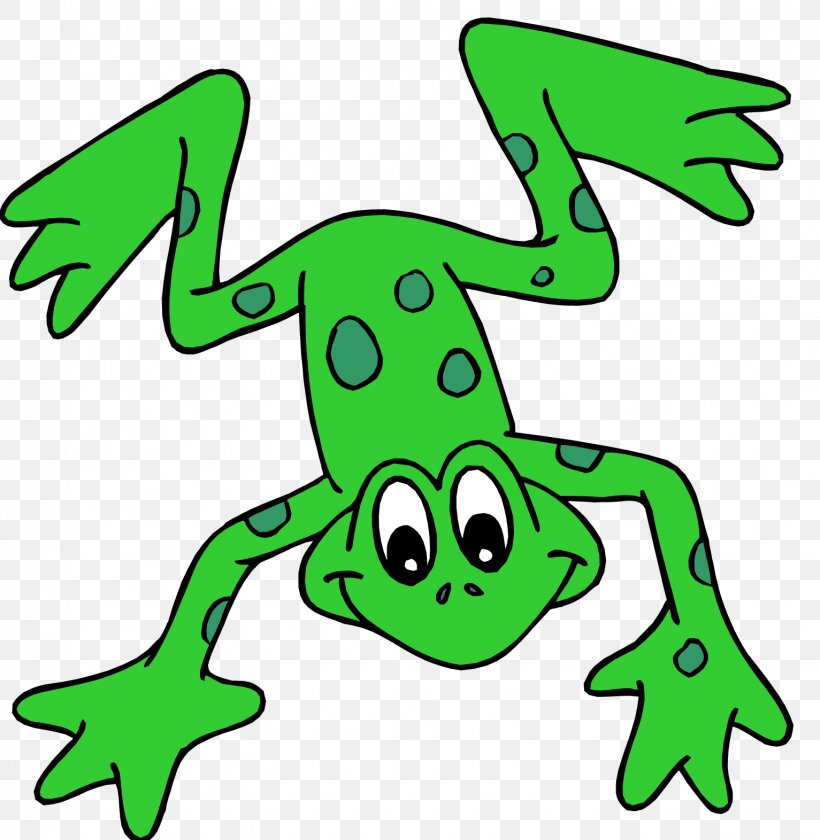 Phonics- Speedy Sounds
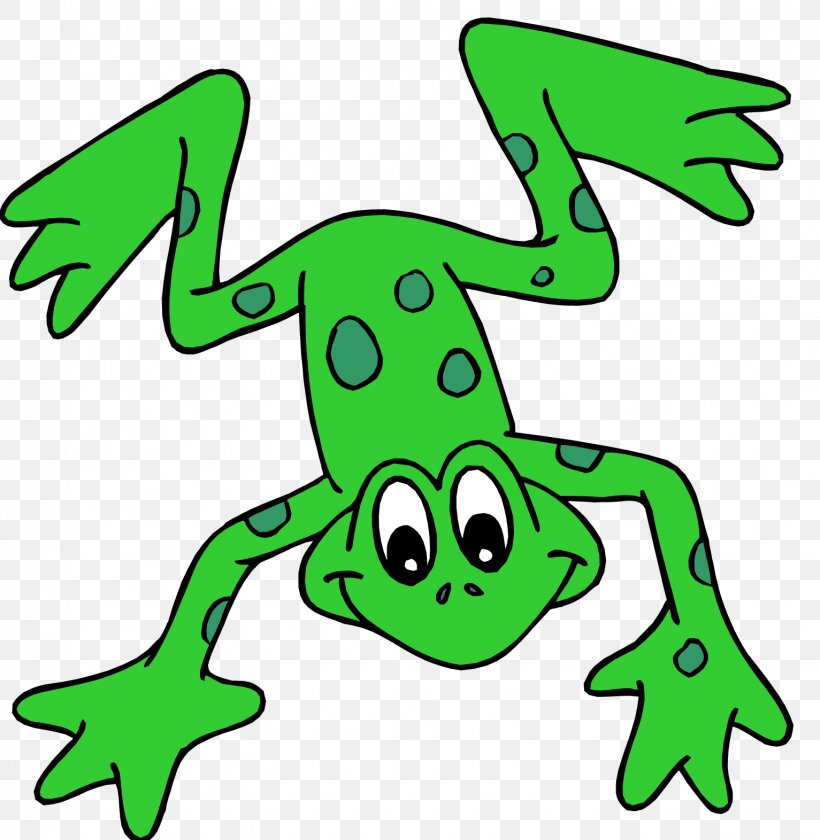 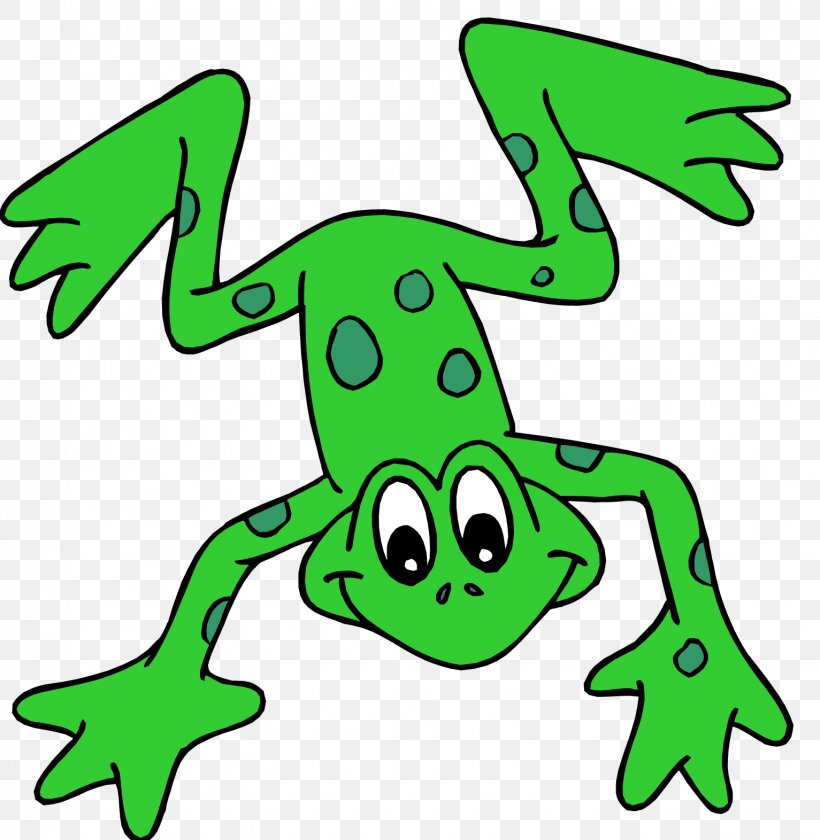 Phonics- Fred Talk
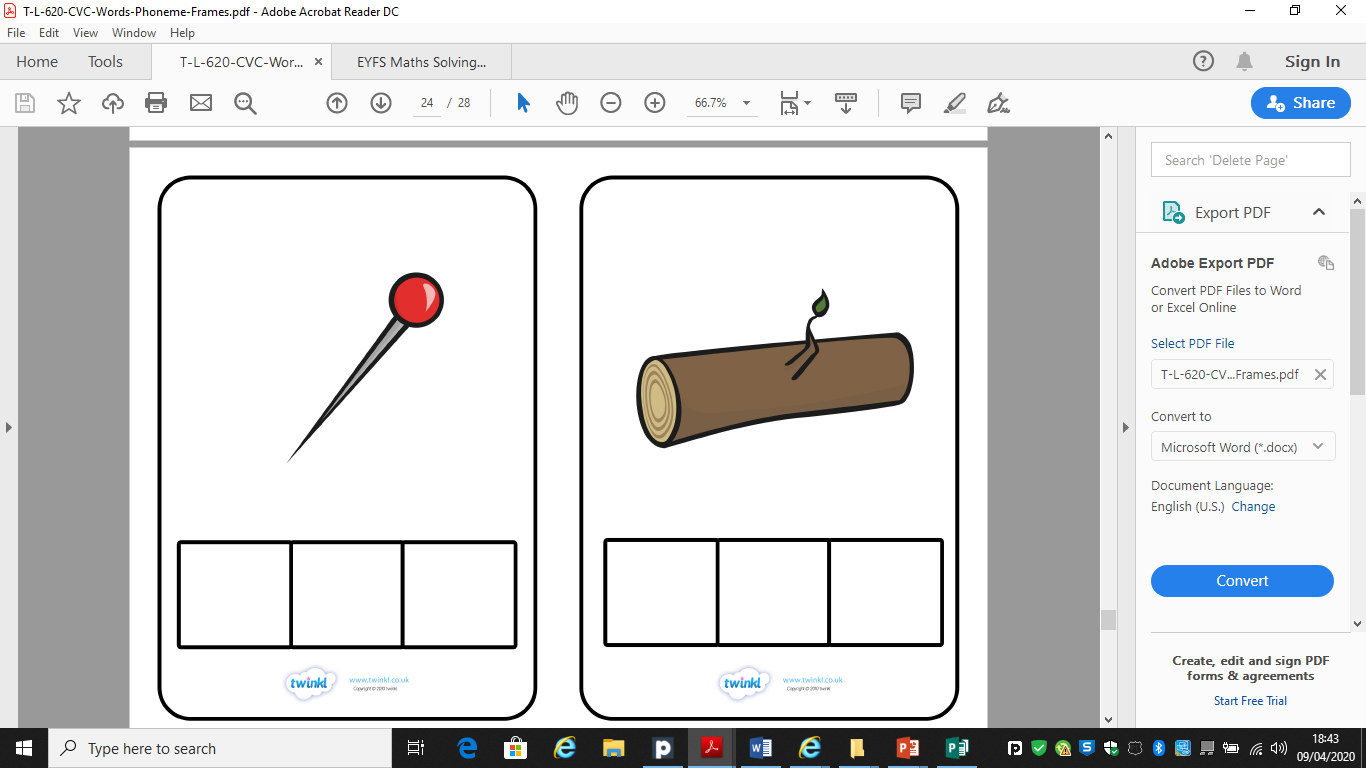 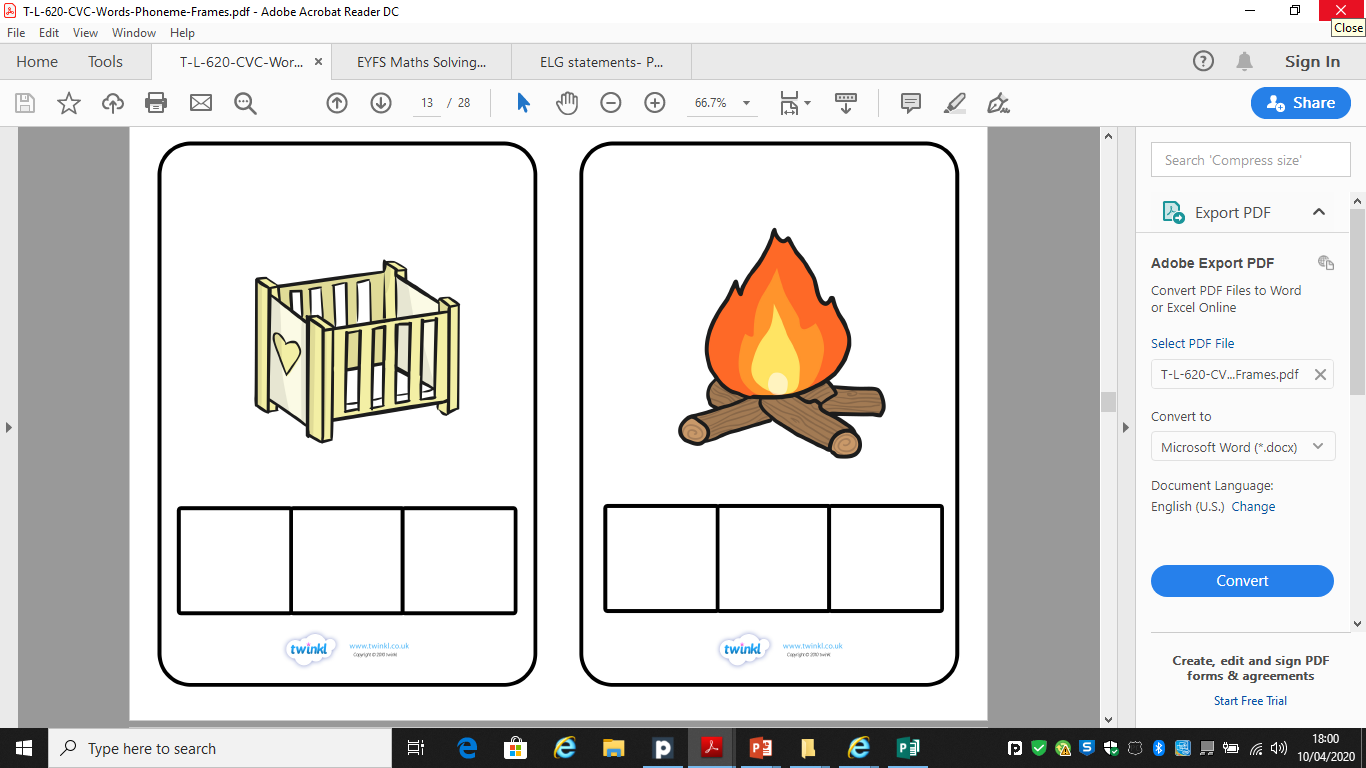 p
i
n
h
o
t
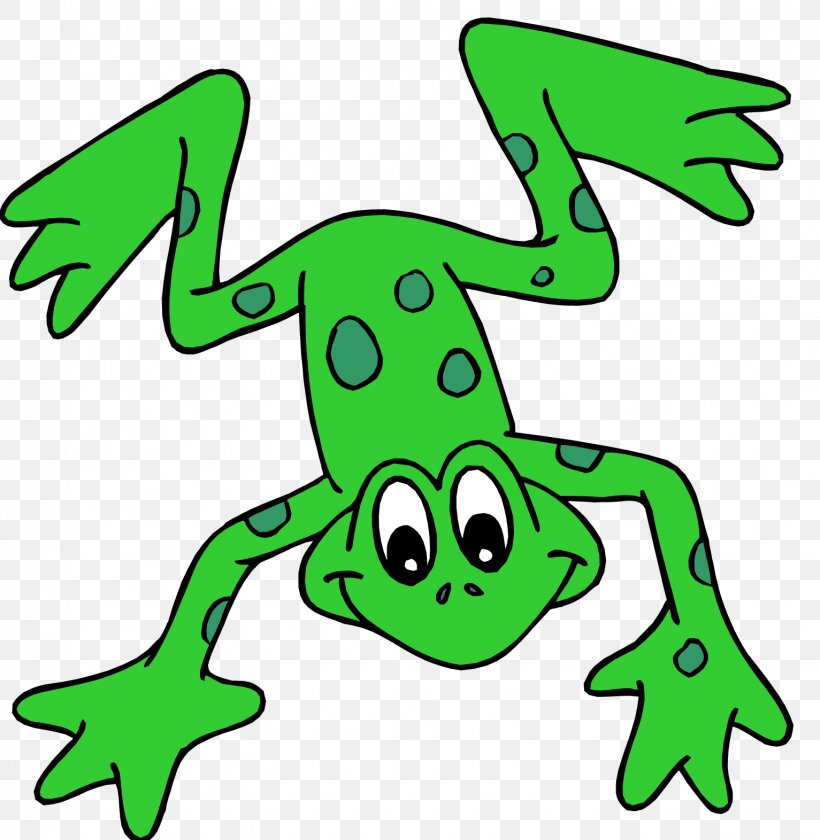 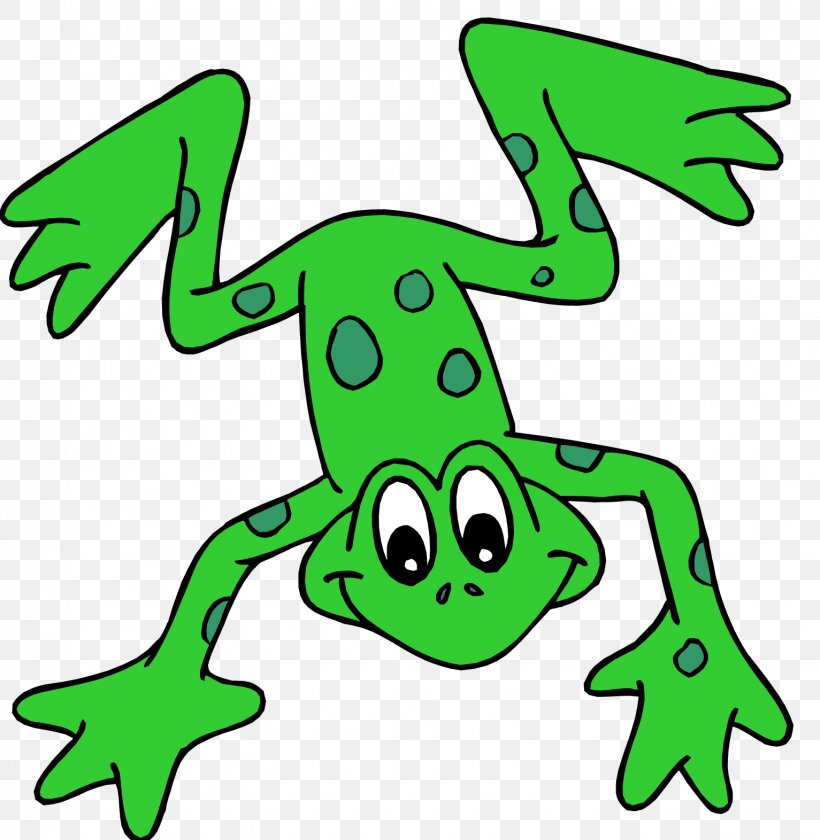 Phonics- Fred Talk
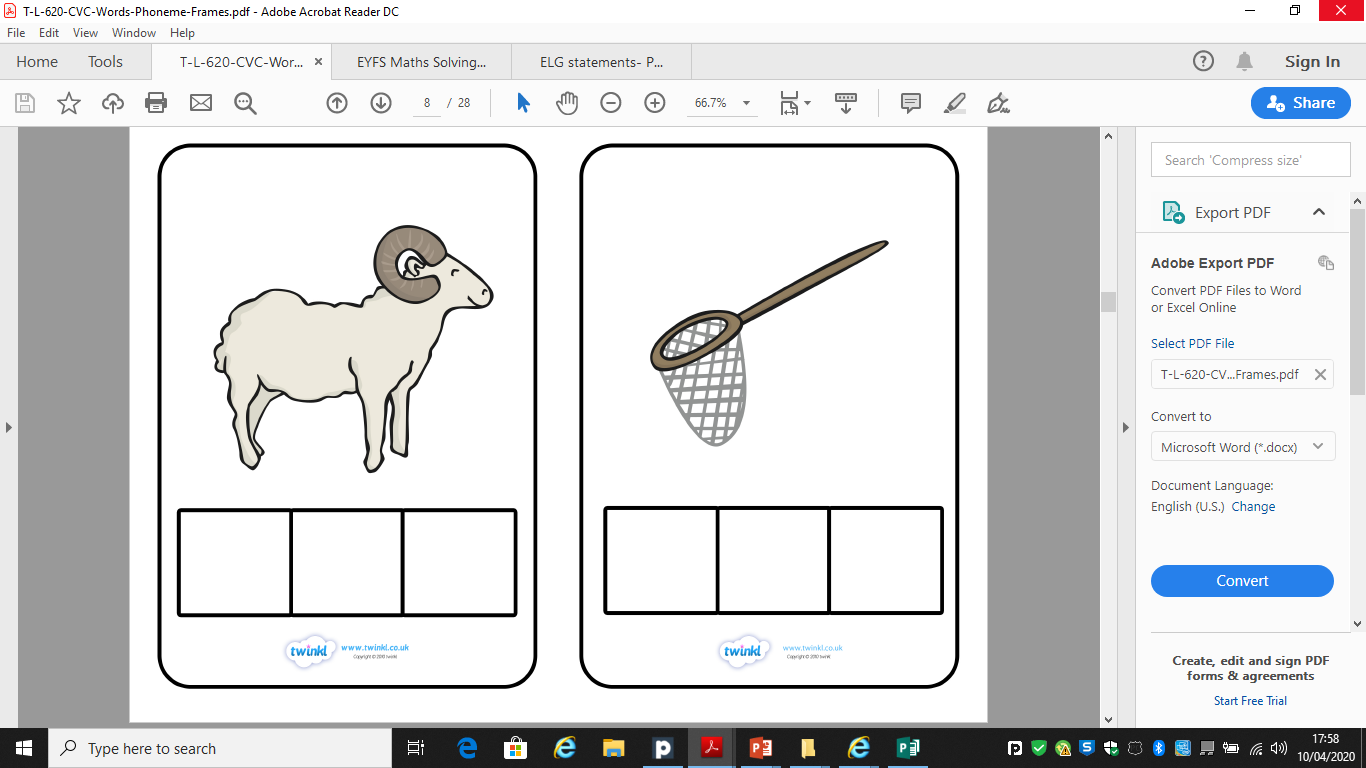 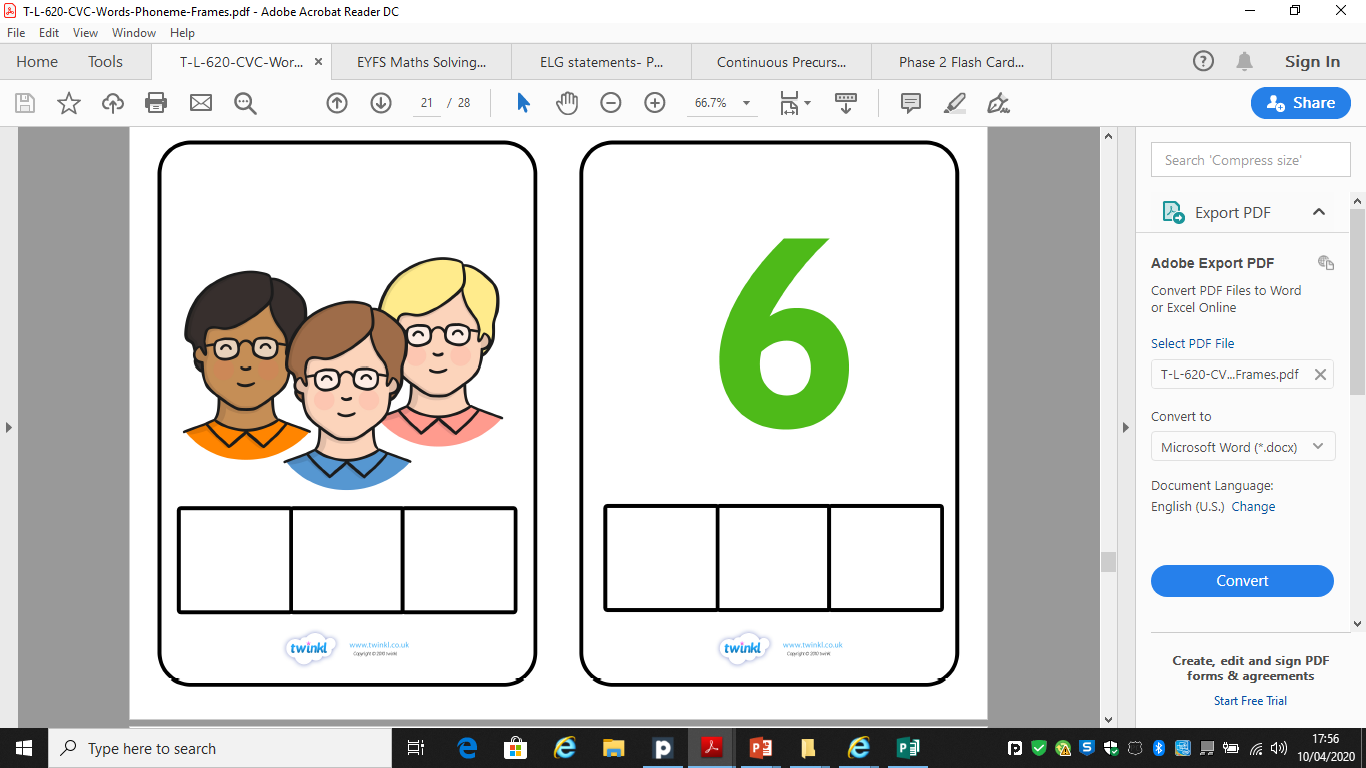 r
a
m
m
e
n
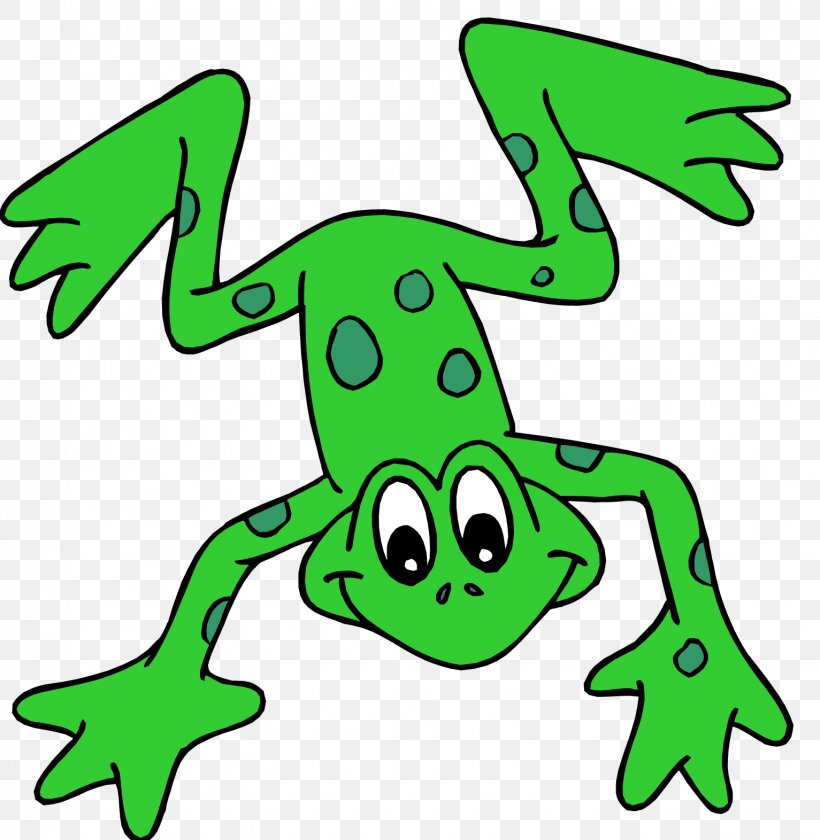 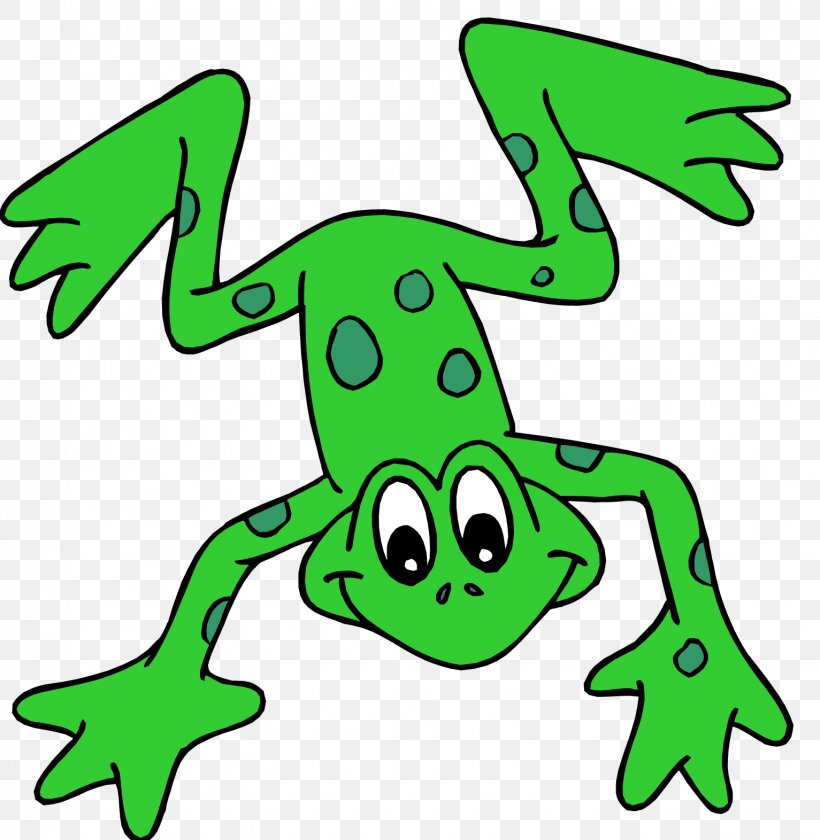 Phonics- Ditty
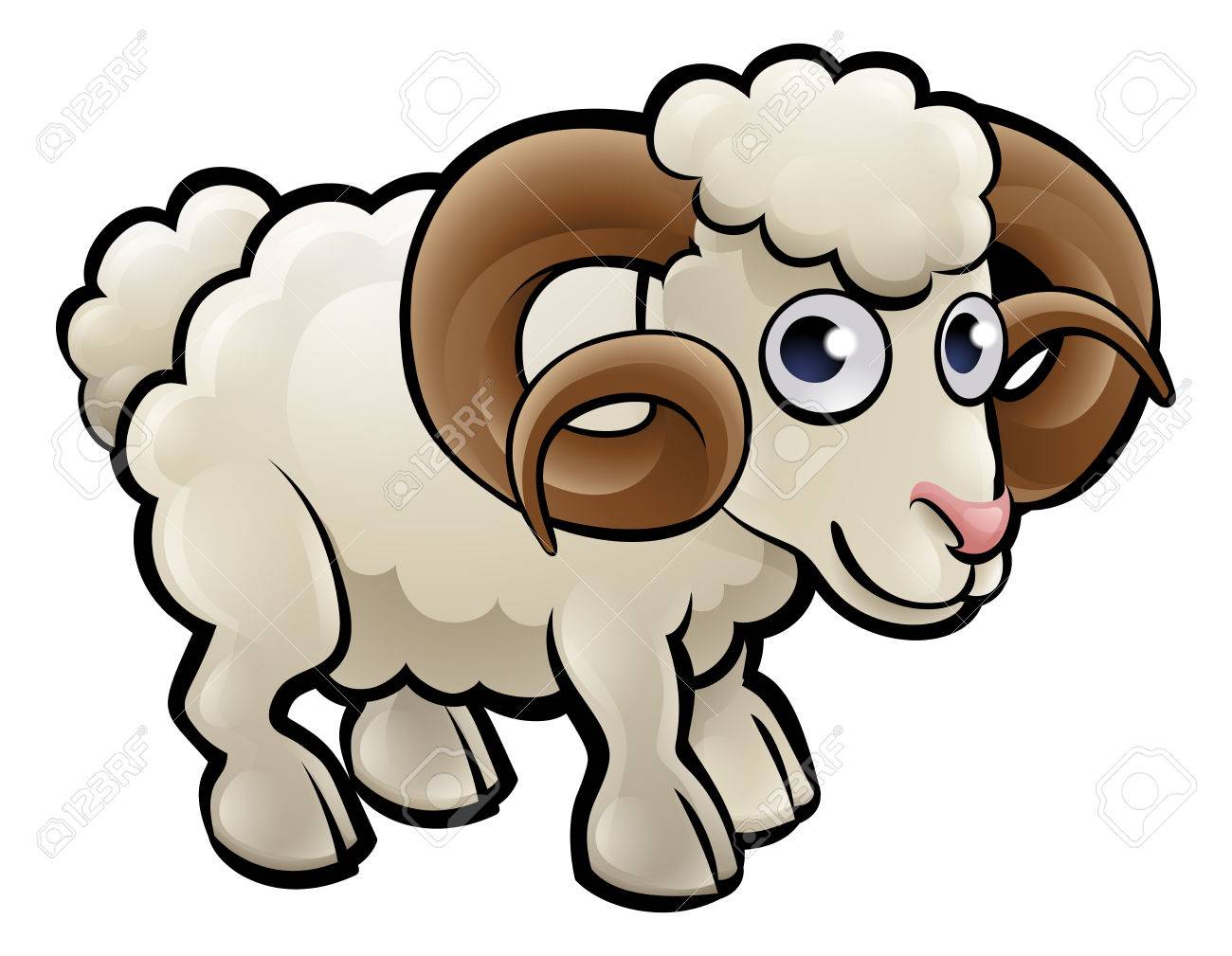 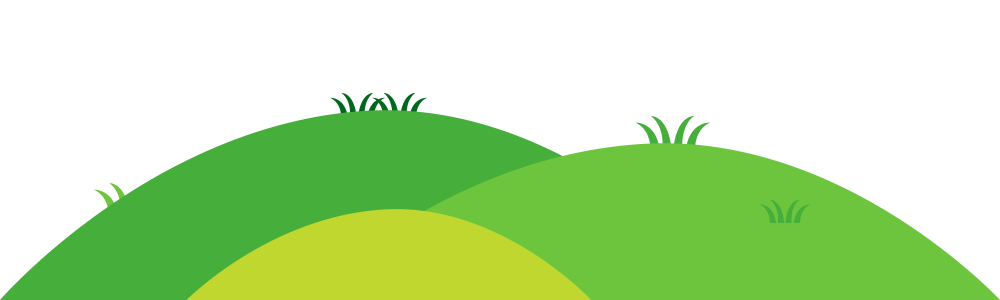 Hold a sentence (children to keep repeating the sentence whilst writing it down):

It is a ram on a hill.
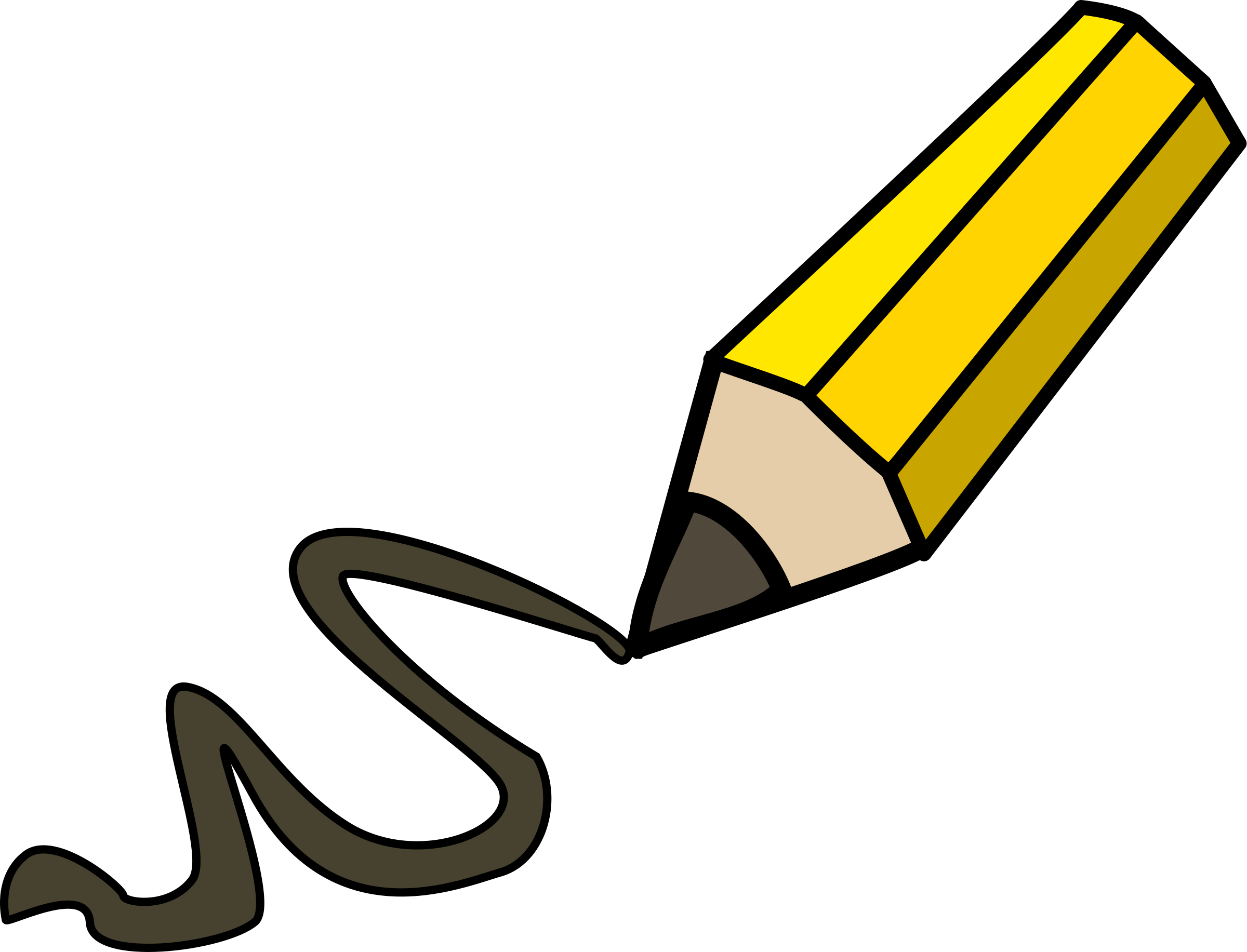 Literacy
Session 3- describing words
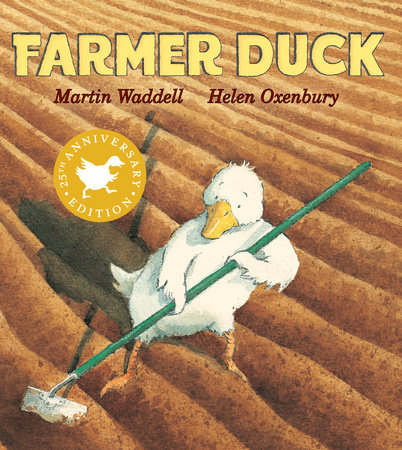 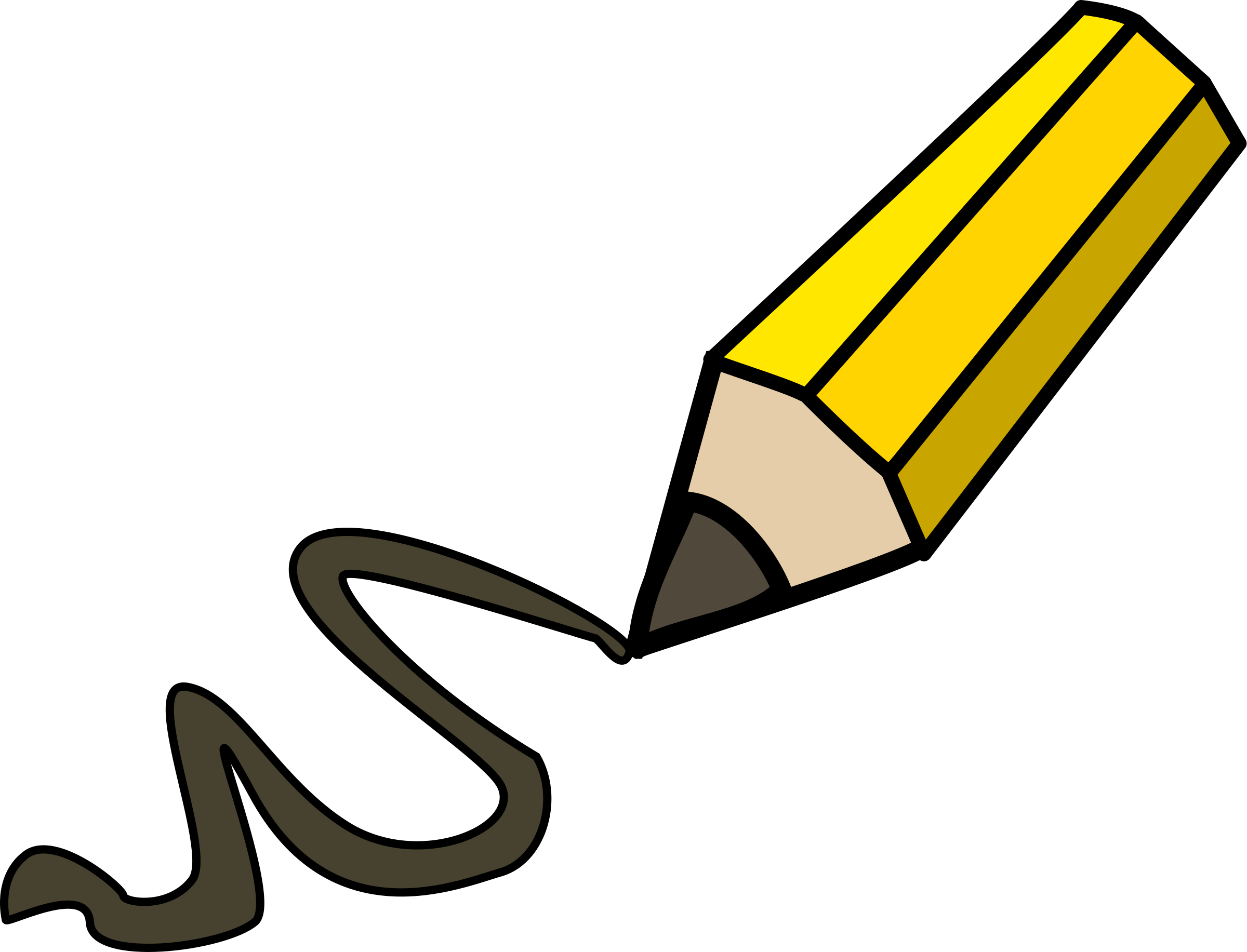 Literacy- Session 3
When we use describing words, we are saying what something is like.
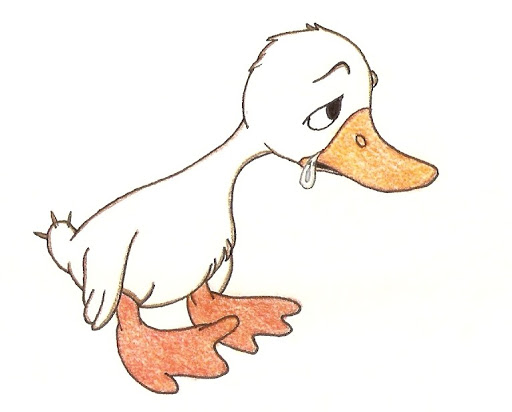 The duck is sad.
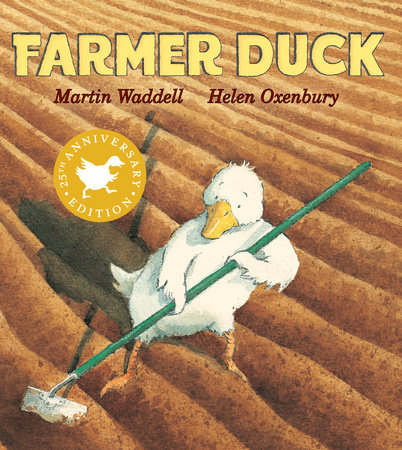 The word sad describes how the duck is feeling.
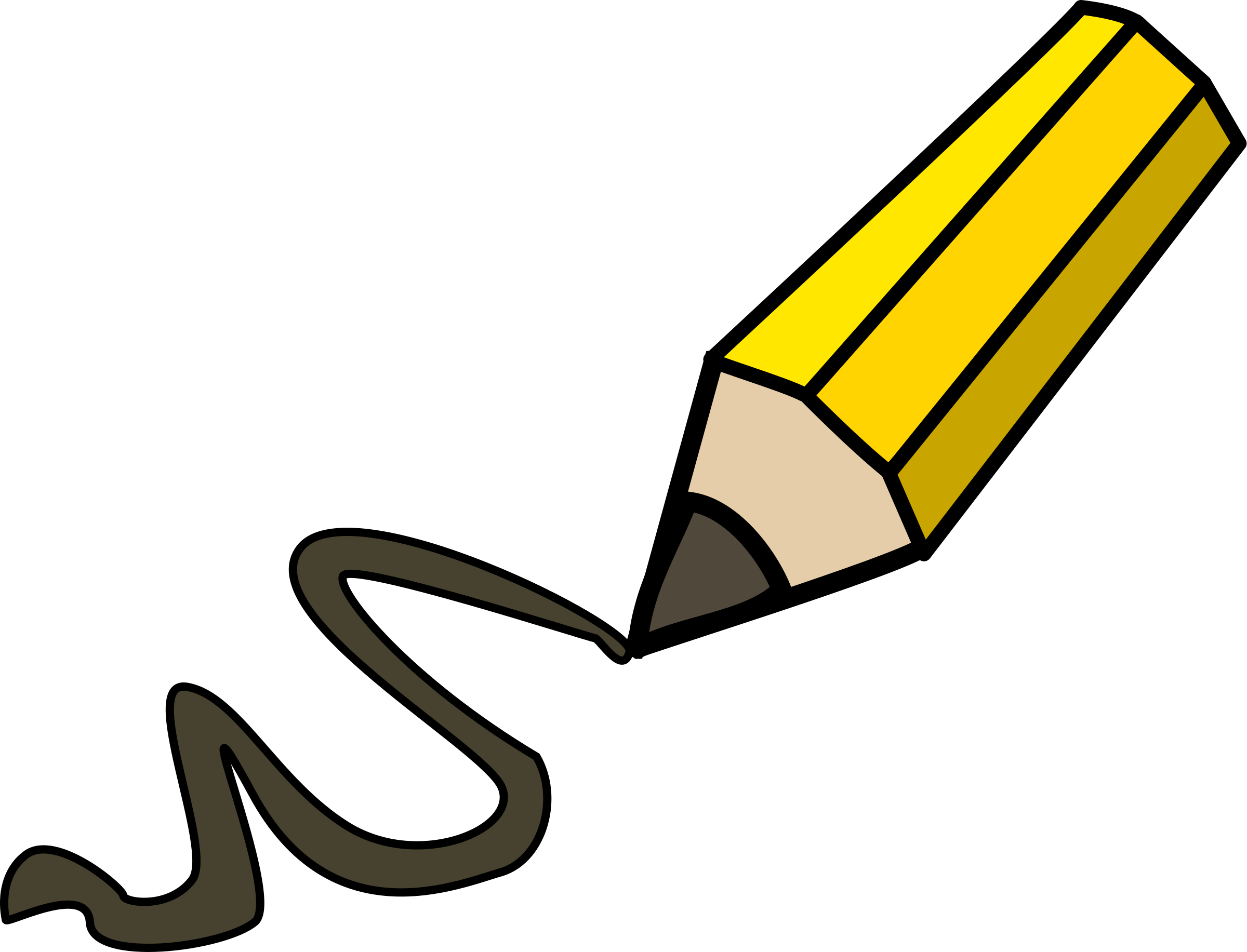 Literacy- Session 3
You could use
Colour
Feelings
Shape
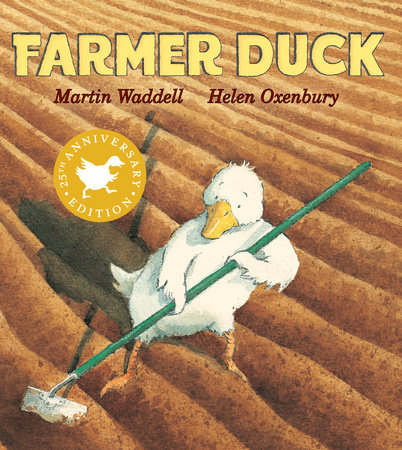 Size
Texture
Time
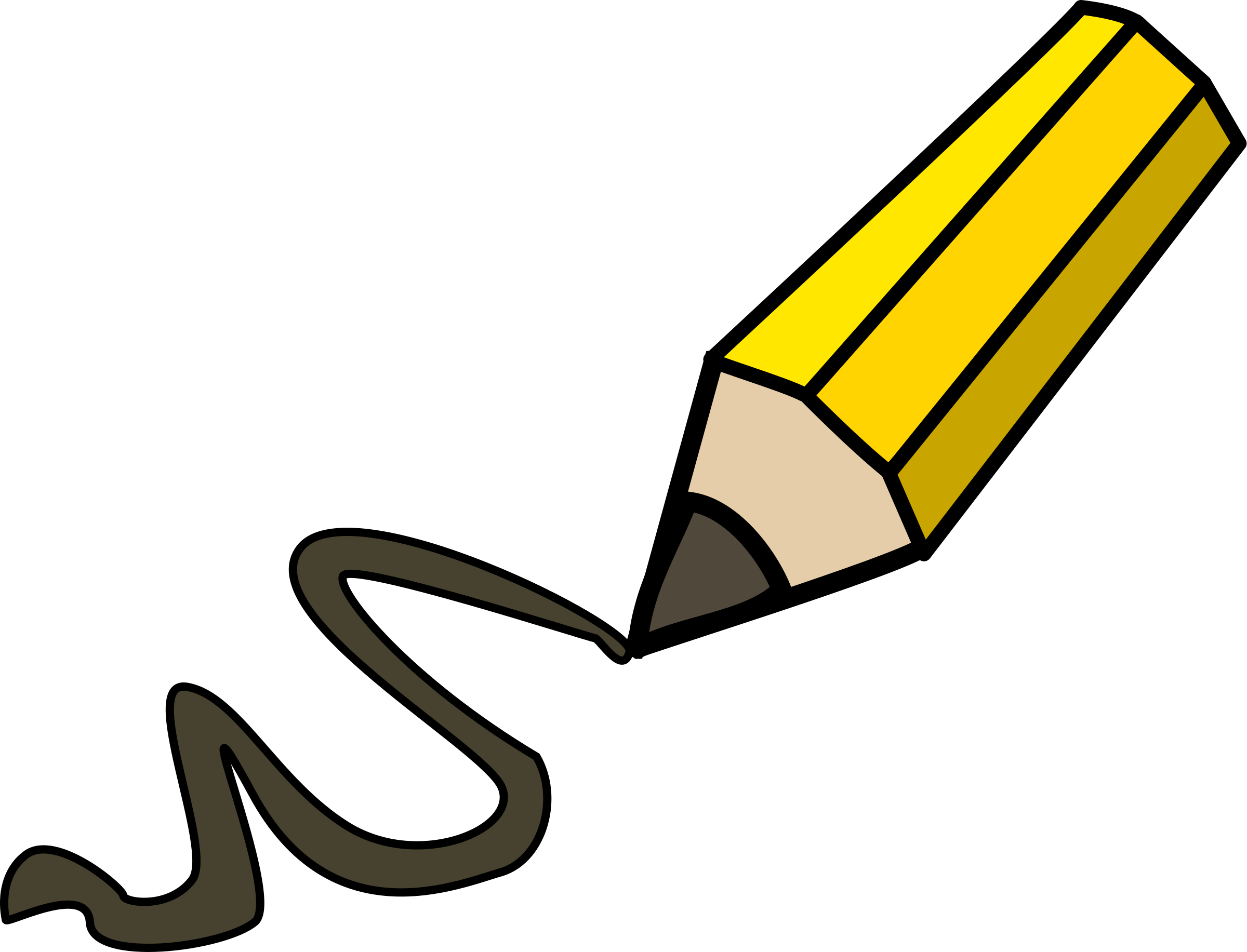 Literacy- Session 3
Here are some pictures of animals. Describe these animals to your grown-up.
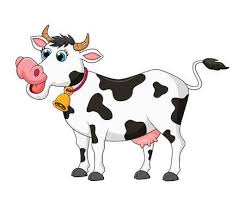 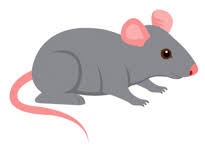 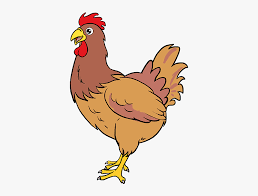 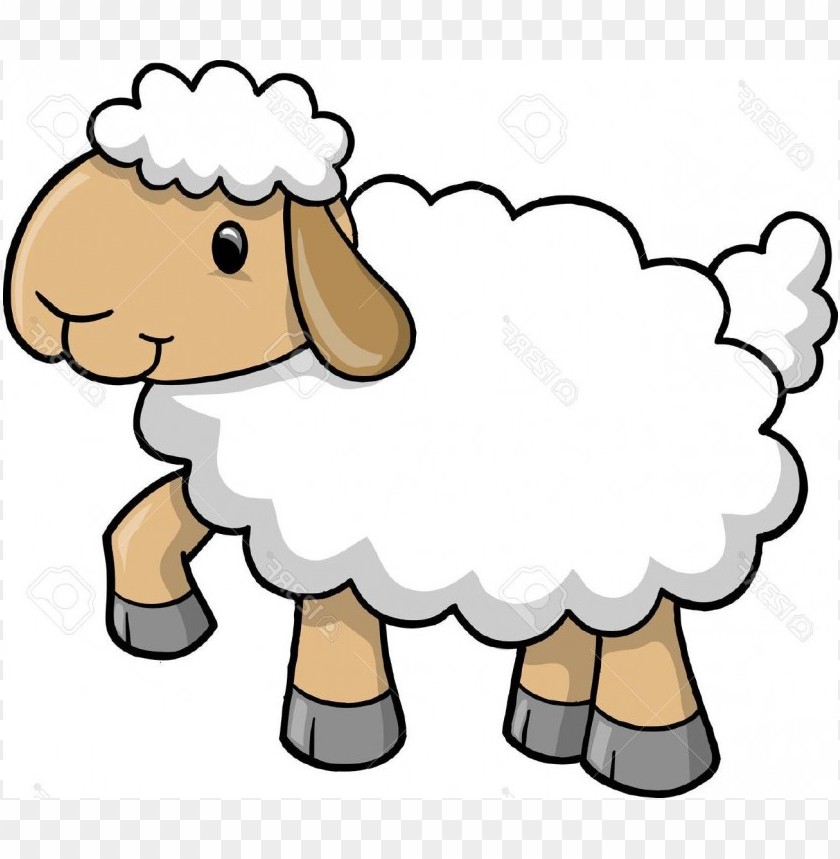 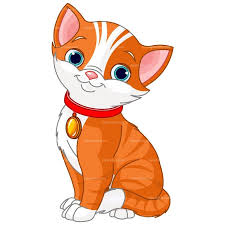 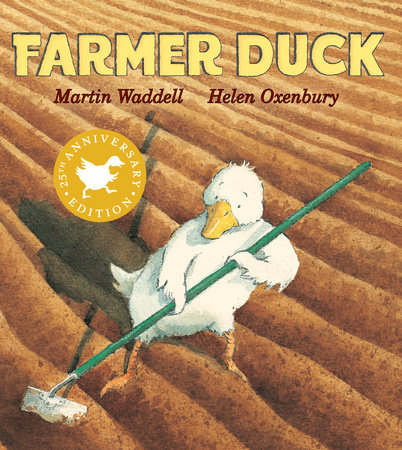 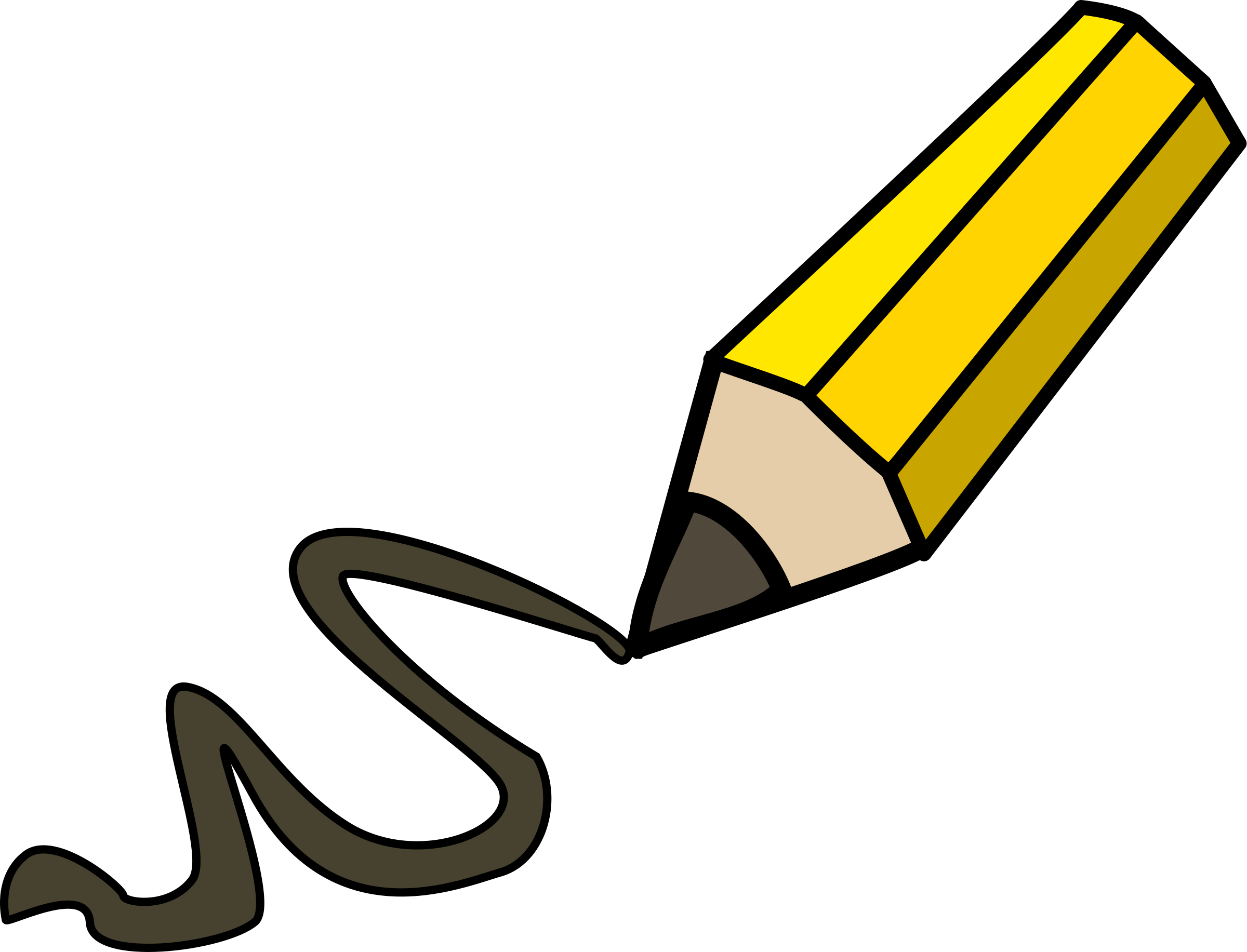 Literacy- Session 3
You may have said…
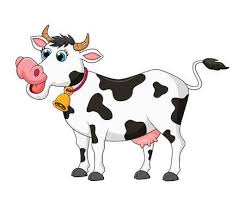 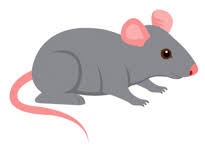 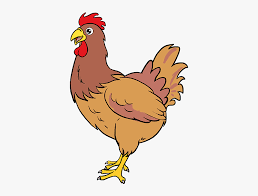 A small mouse
A happy cow
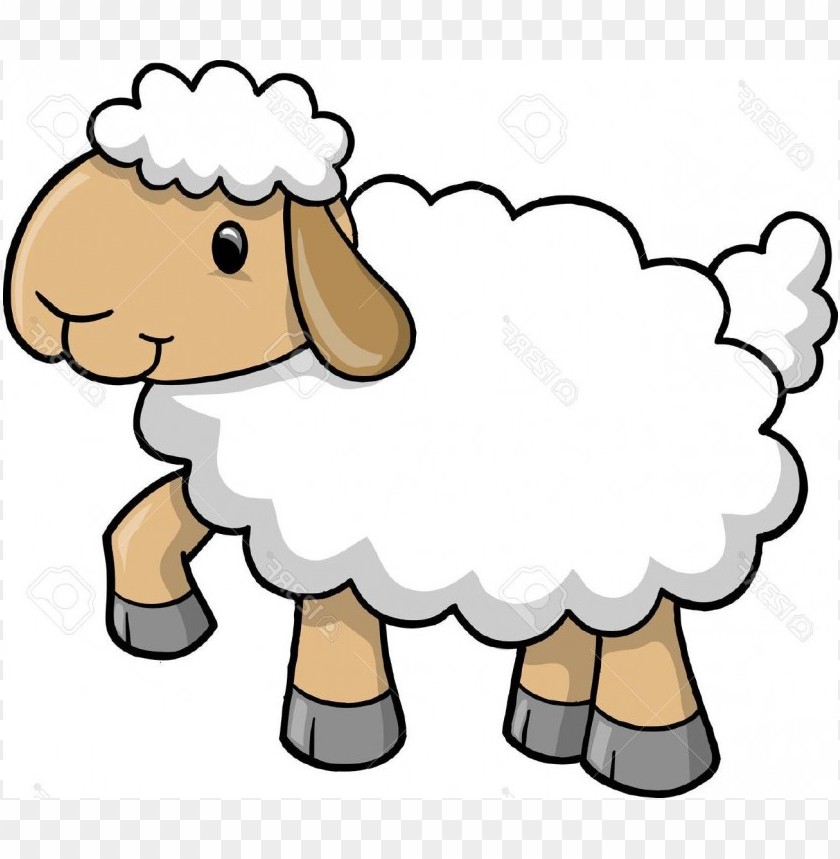 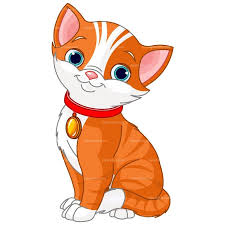 A brown hen
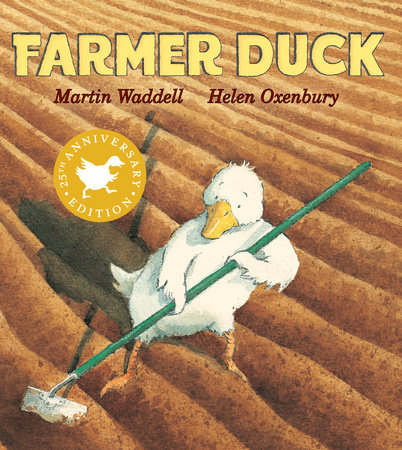 An orange cat
A woolly sheep
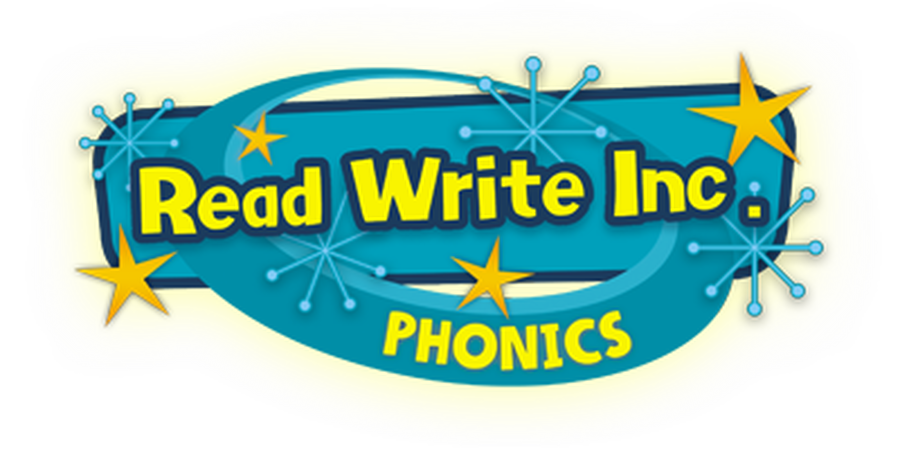 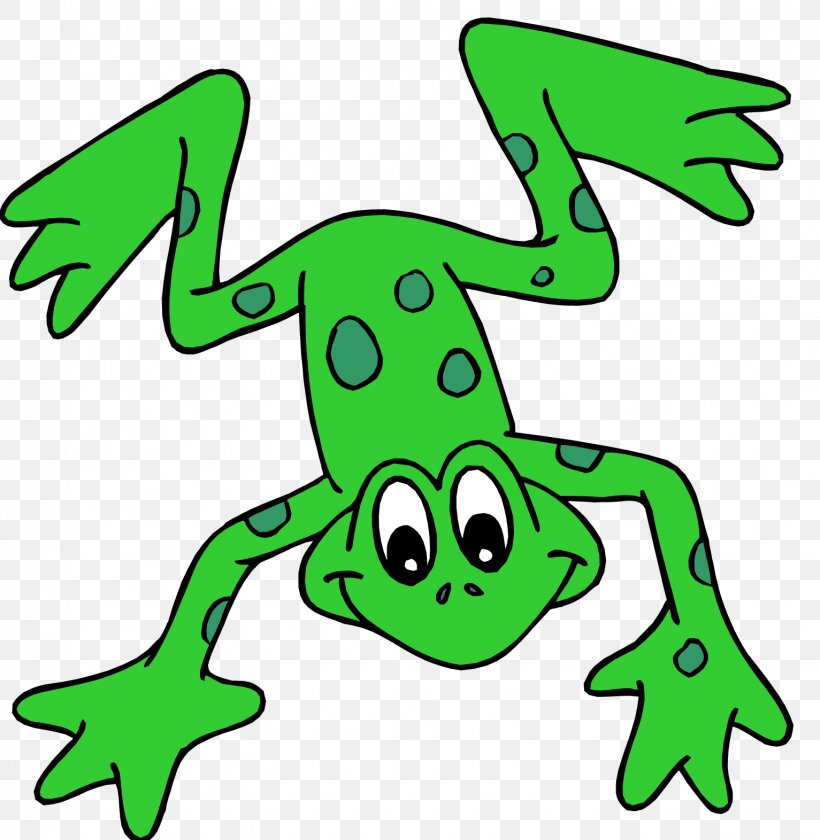 Now it’s your turn to use some describing words
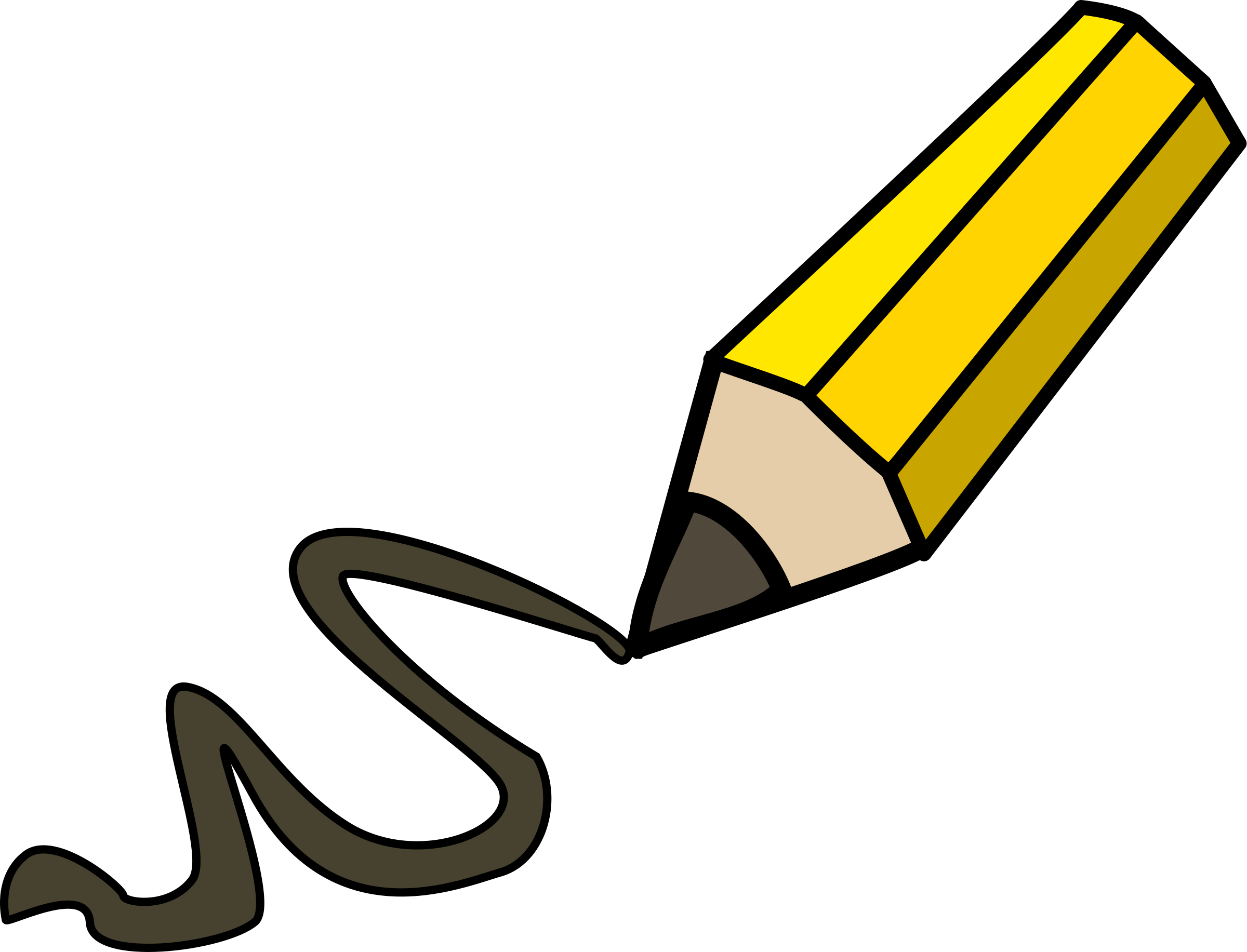 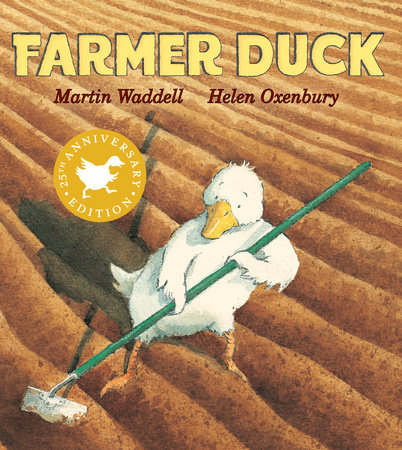